Vosotros sois mis amigos, si hacéis
 lo que yo os mando (Jn 15,14)
DELEGACION NUESTRA SEÑORA DEL SALZ
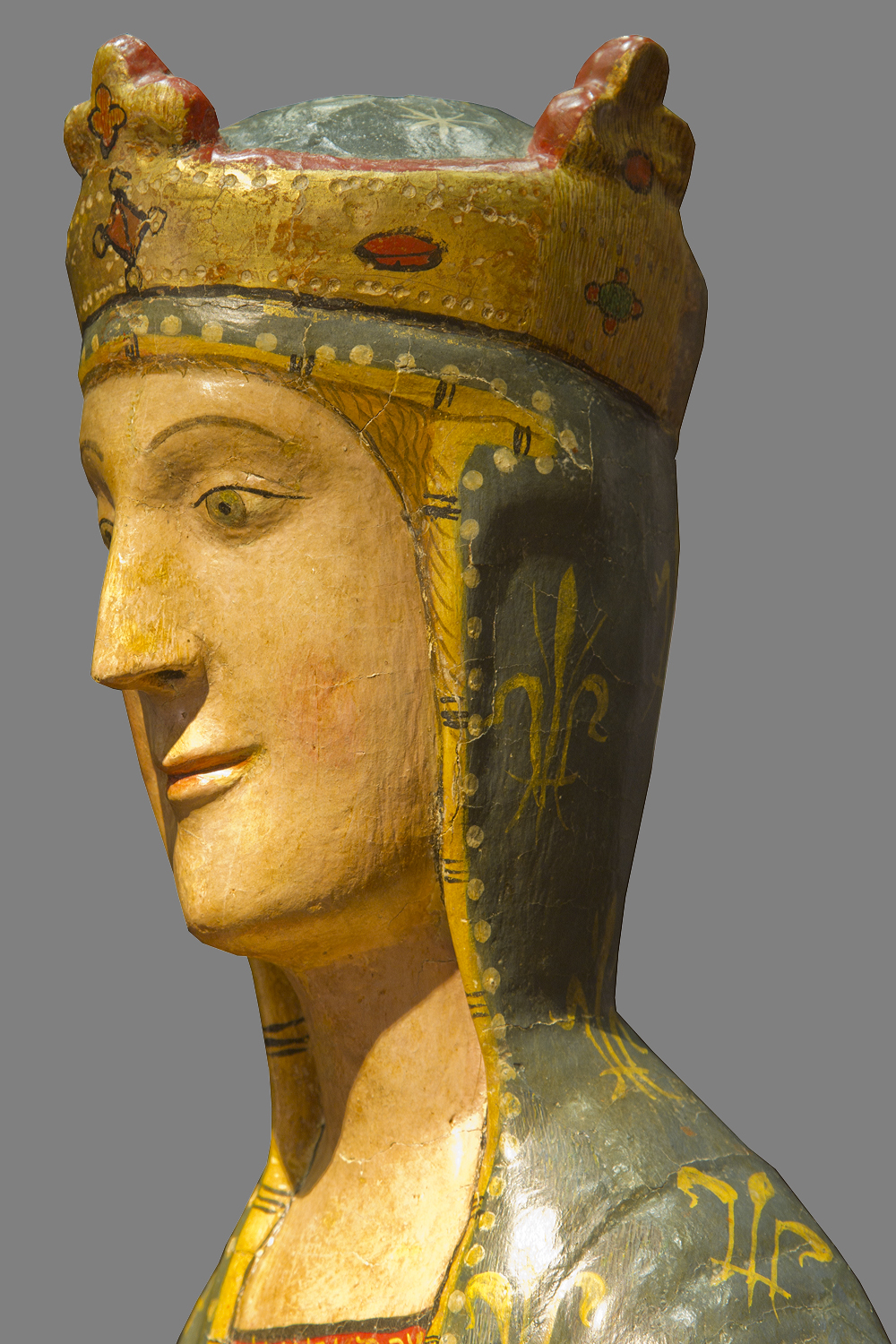 ANGELIQUE IRASUBIZA
PRIMEROS VOTOS
ANITHA NZAMWITAKUZE
12 DE OCTUBRE DE 2024
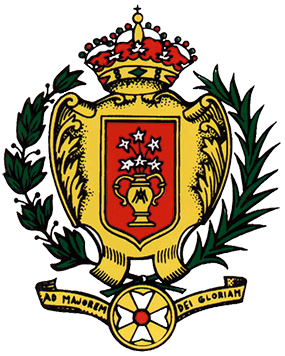 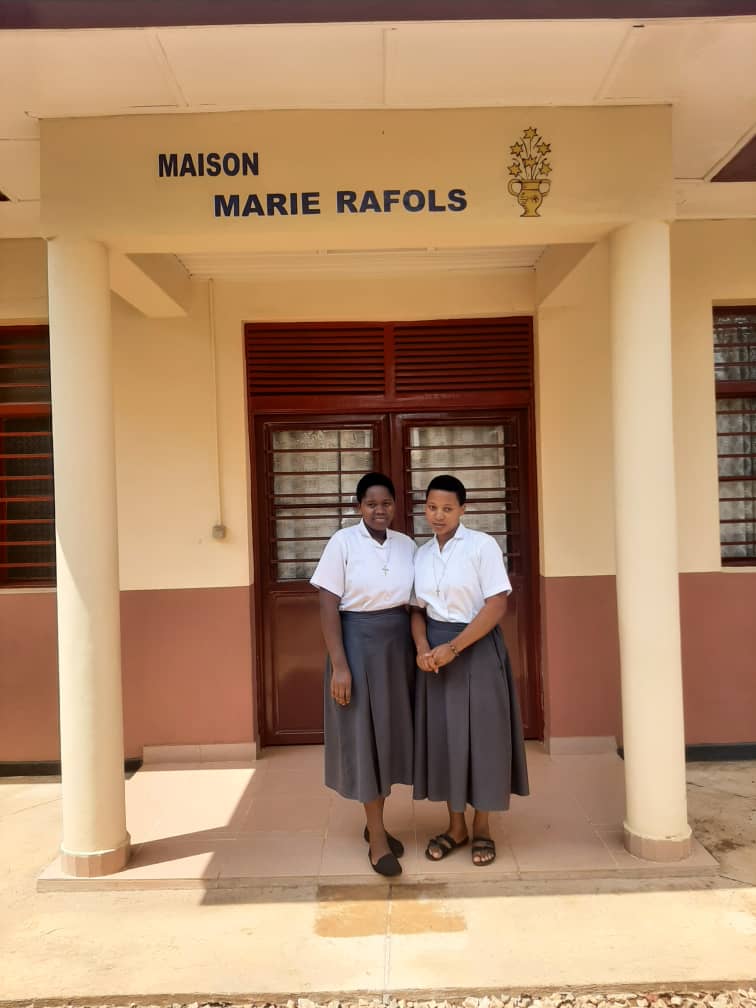 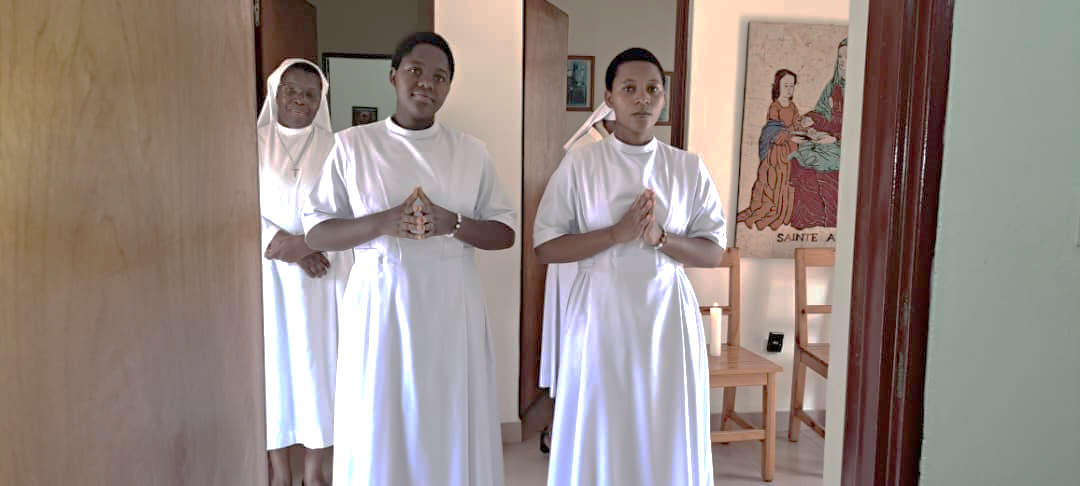 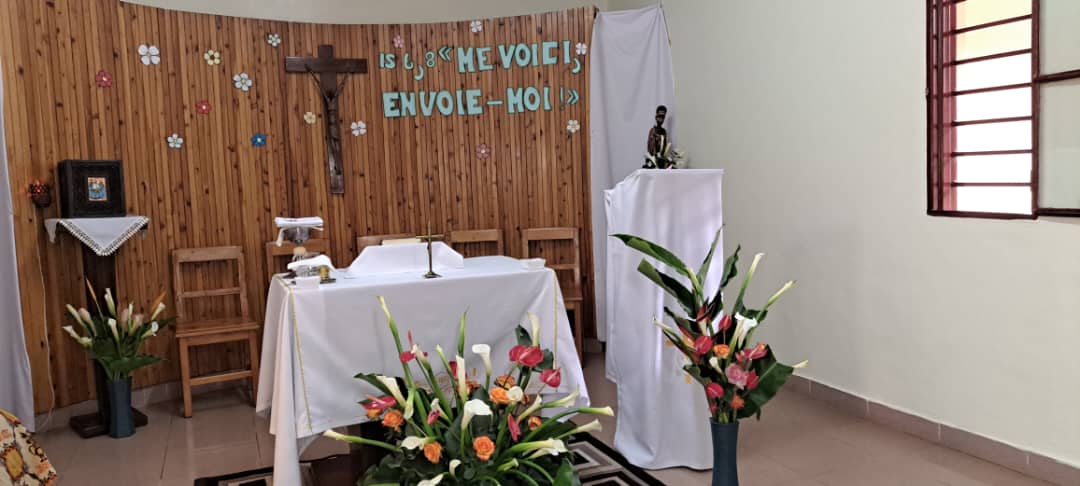 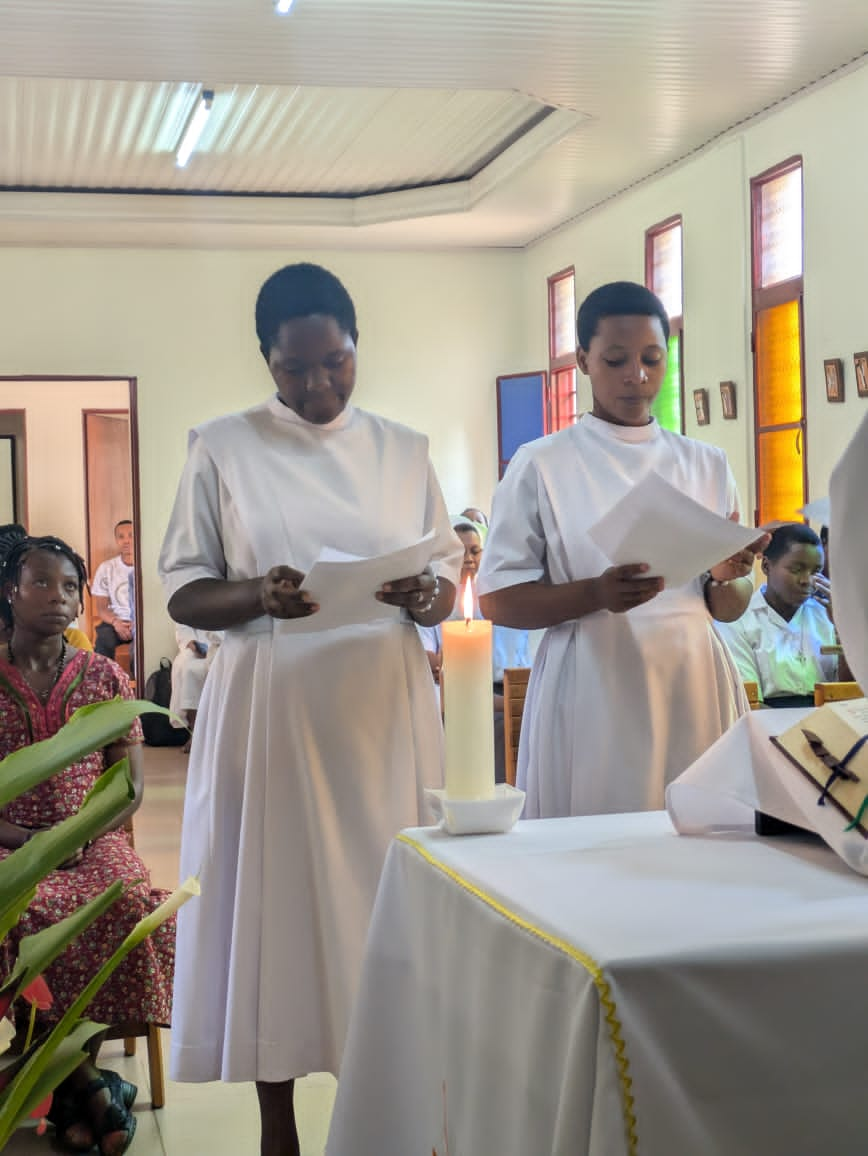 ANGELIQUE IRASUBIZA
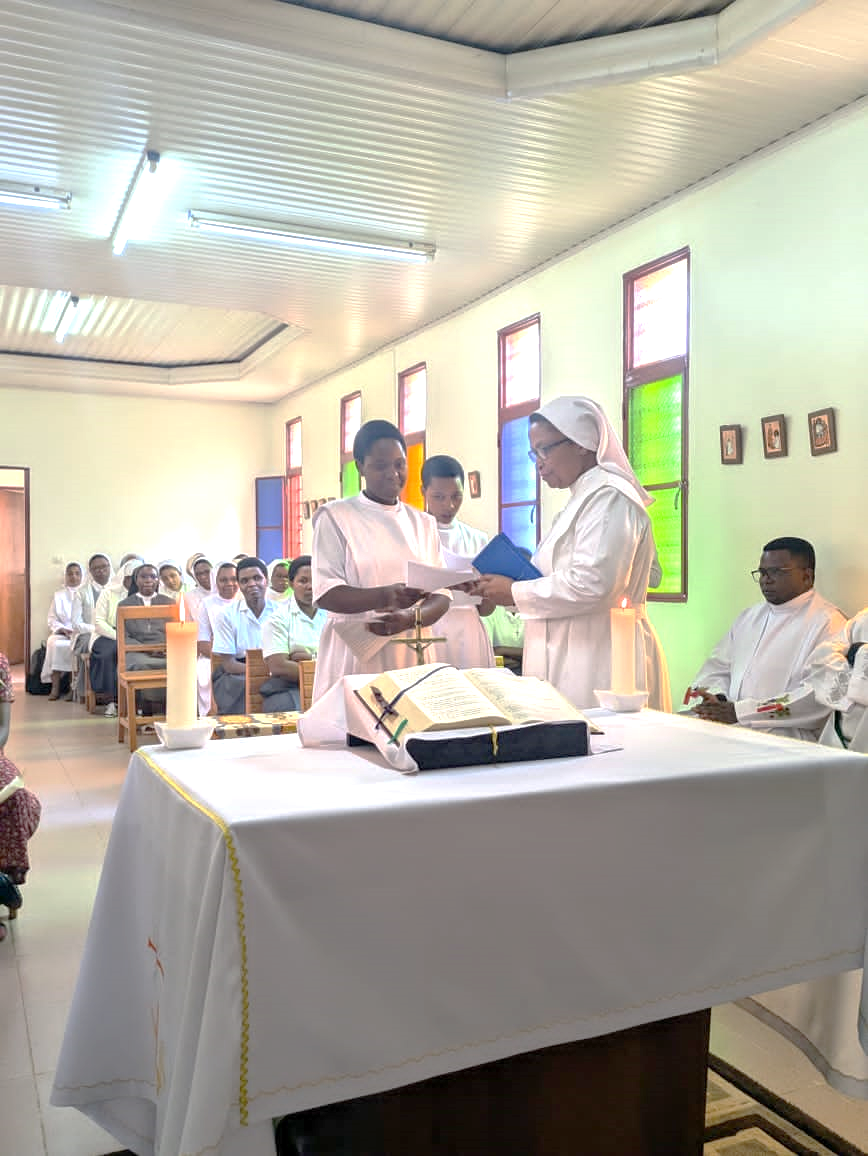 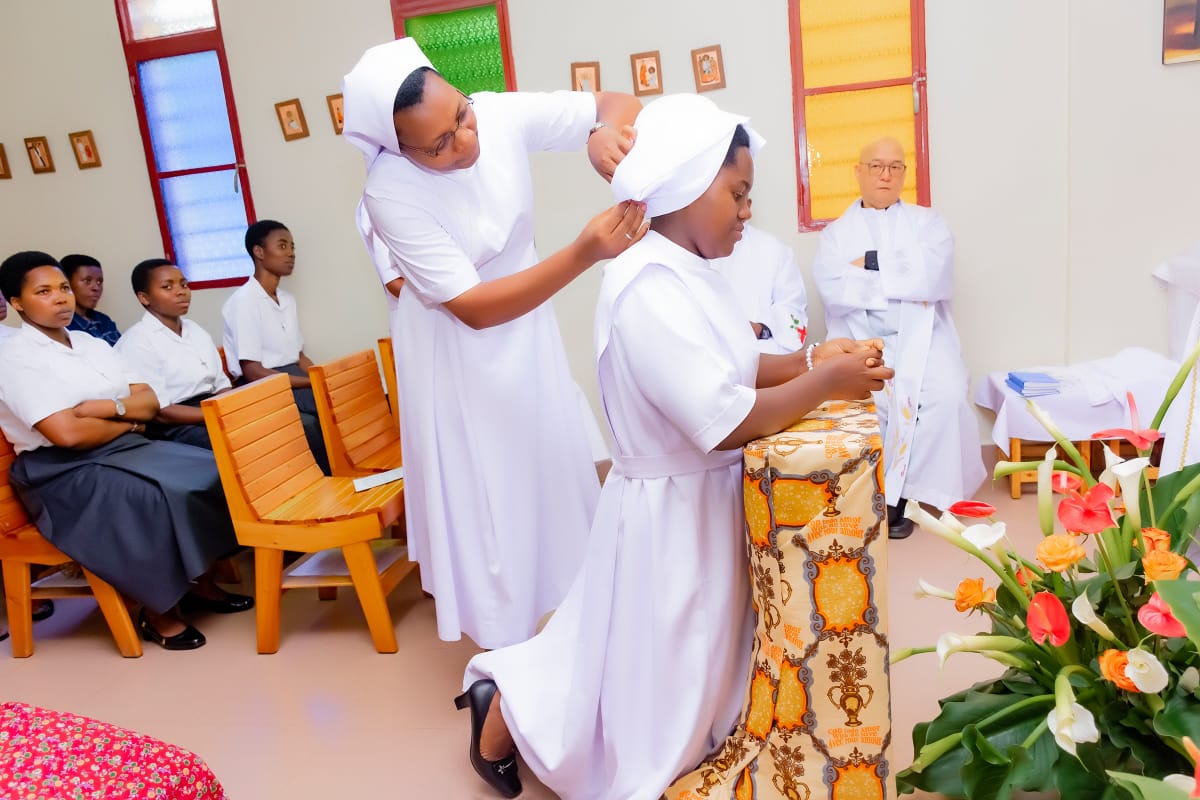 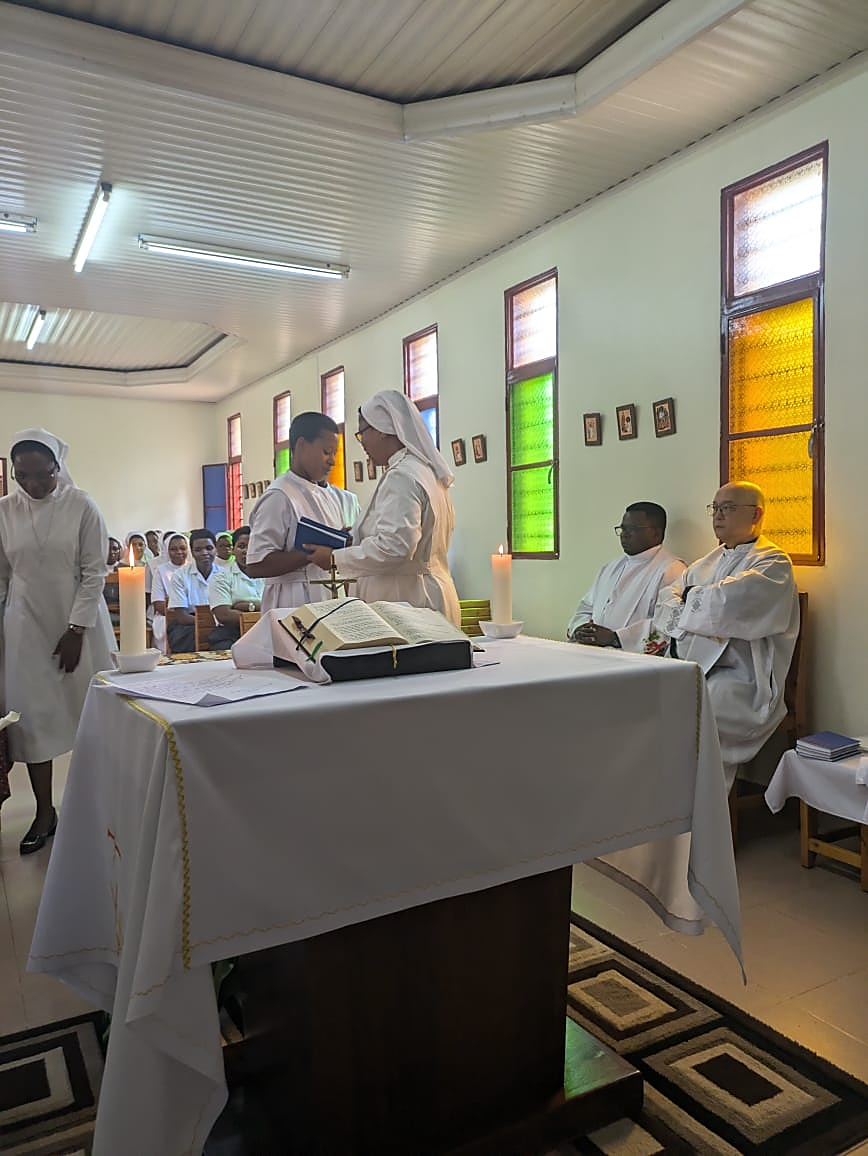 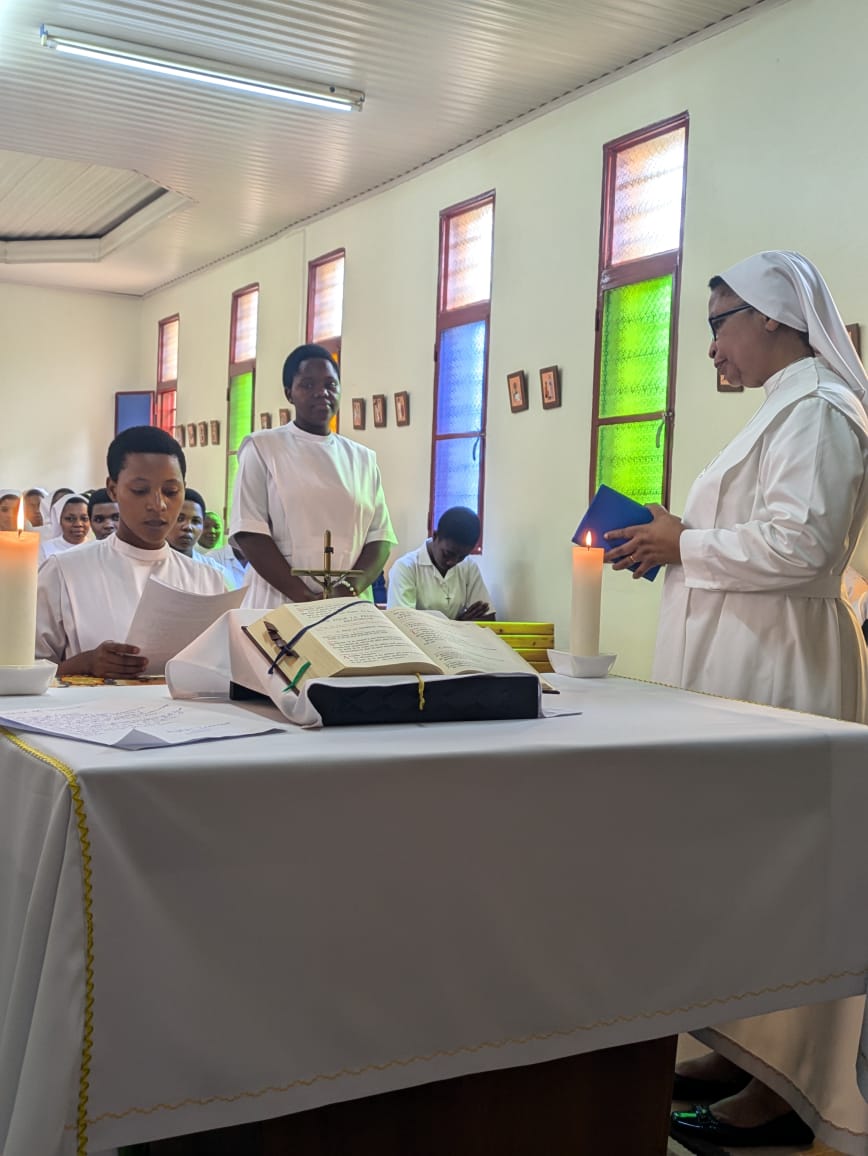 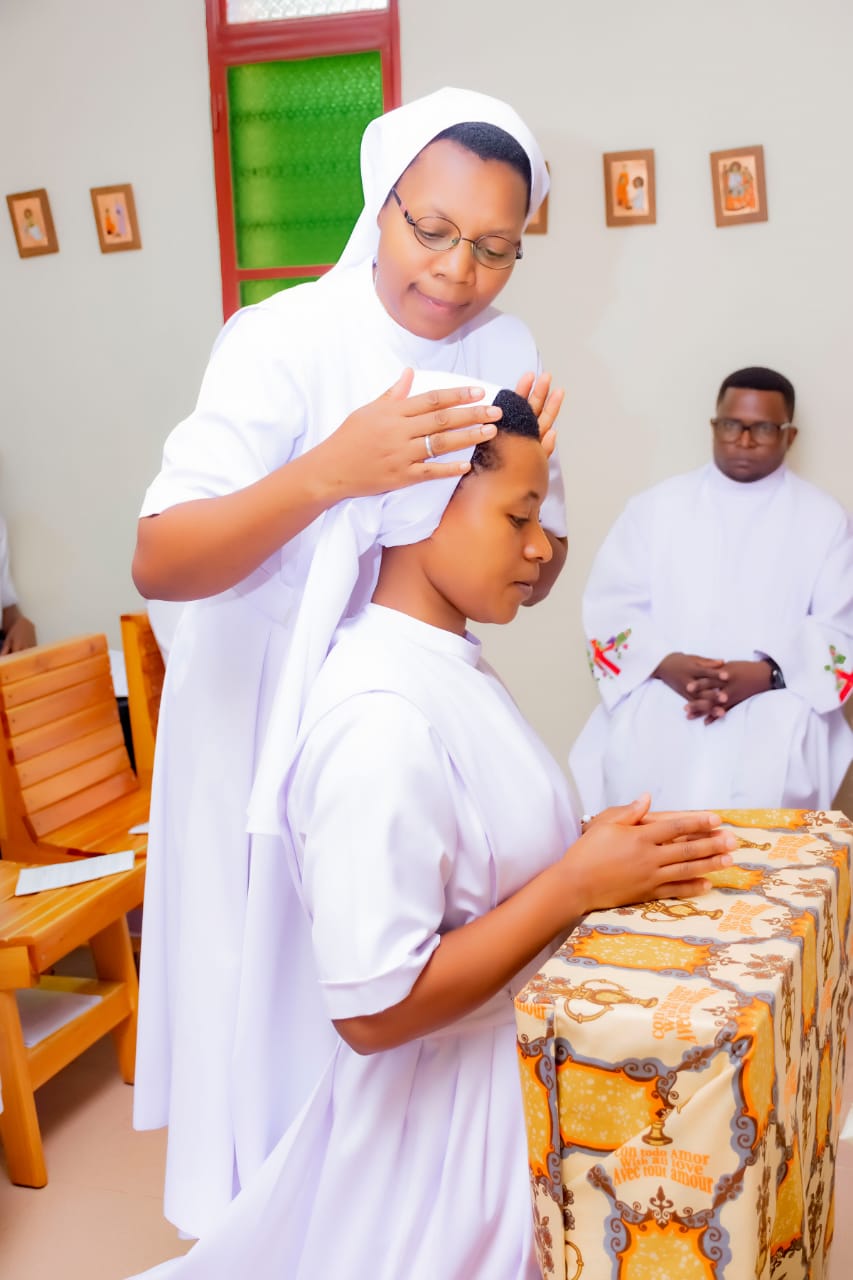 ANITHA NZAMWITAKUZE
5
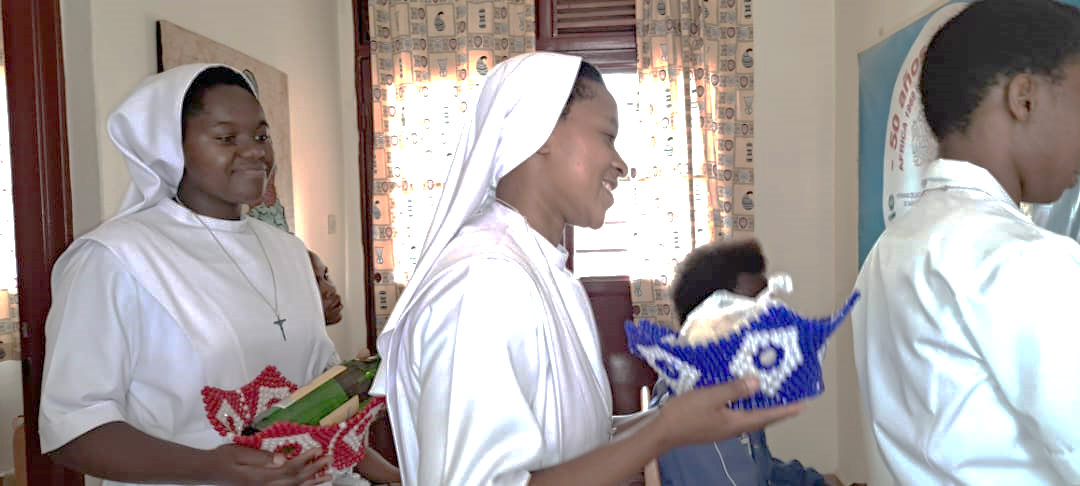 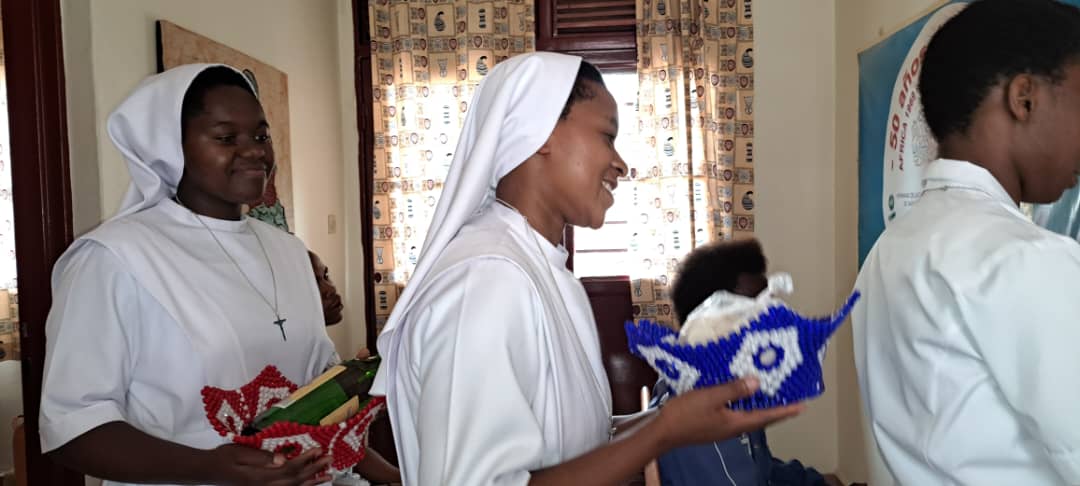 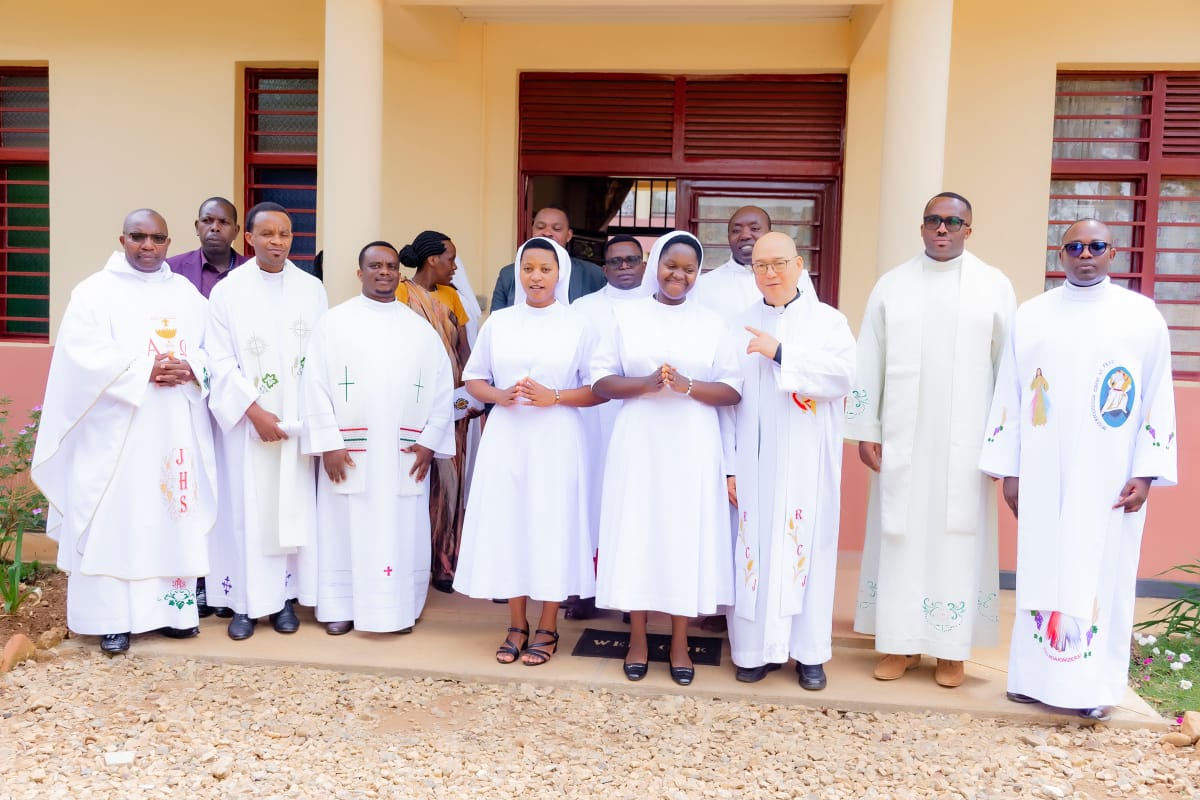